陕旅版四年级上册Unit1 What Is Your Father?第2课时
WWW.PPT818.COM
教学目标：
1、能听懂Let’s talk对话中表示职业的词汇。
2、能用下列对话谈论家庭成员的职业。
  （1）—What is your...?
           —He/ She is a...
           —What about...?
           —He/ She is a...
  （2）—Is your mother a...?
           —No, she isn’t. She is a...
  （3）—What is she/he?
           —She/ He is a...
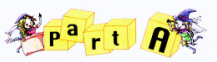 Think and match
What is your…?
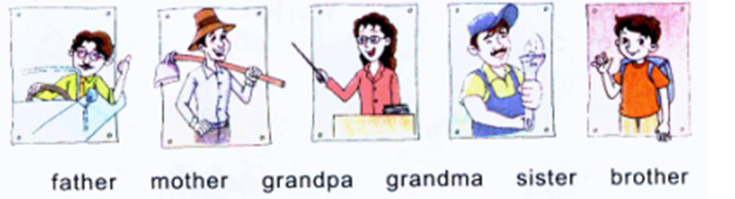 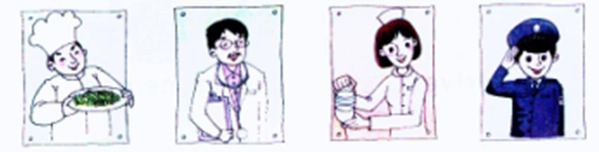 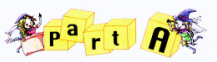 Let’s talk
听录音，回答问题：
What is Li Shan’s father?
What about Li Shan’s mother?
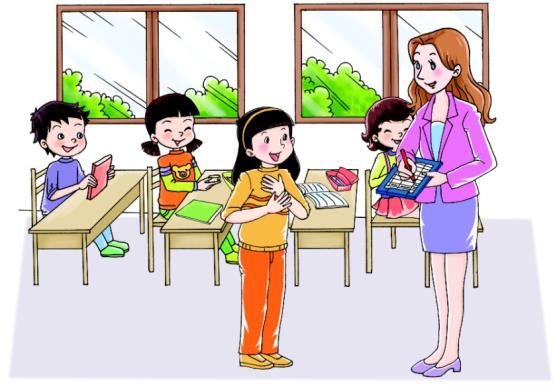 跟读课文
Li Shan, what is your father?
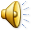 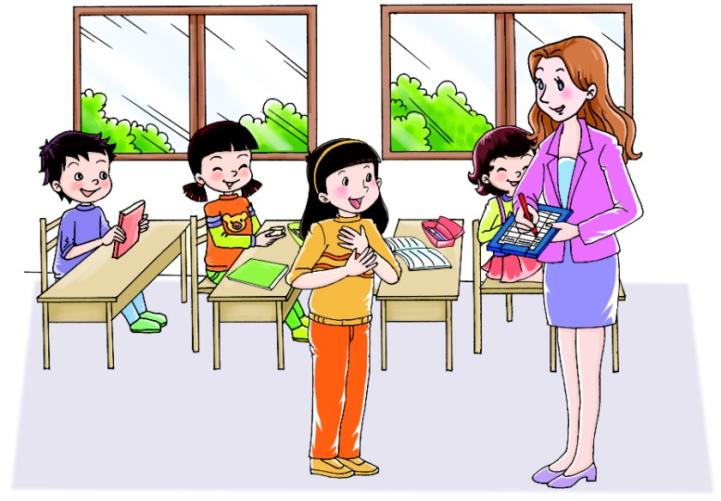 He is a cook.
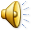 She is a doctor.
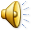 What about your mother?
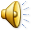 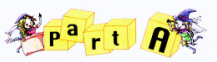 Let’s talk
听录音，回答问题：
What is Su Nan’s father?
Is Su Nan’s mother a worker, too?
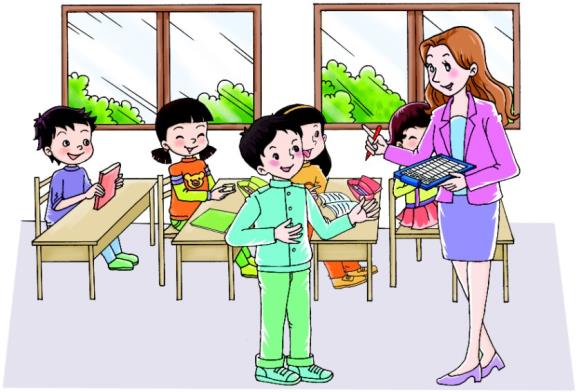 跟读课文
Su Nan, what is your father?
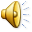 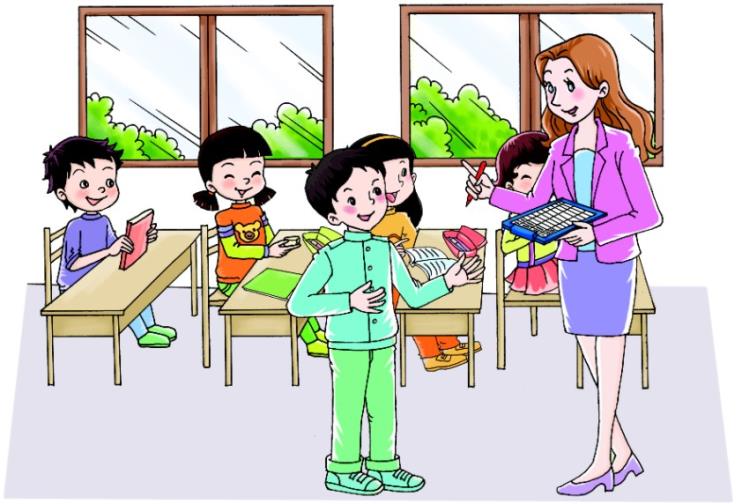 My father is a worker.
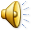 No, she isn’t. 
She is a nurse.
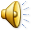 Is your mother a worker, too?
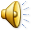 Summary
英语中对某人的职业进行提问时，用：What is…?
回答用：He/ She is…
Let’s play-看关键词表演对话
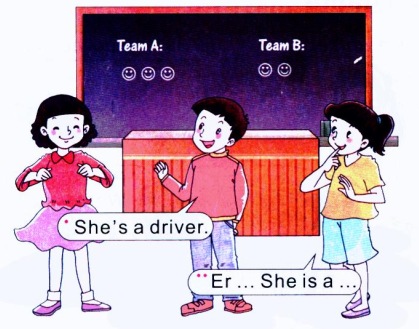 policeman
farmer
doctor
worker
driver
nurse
cook
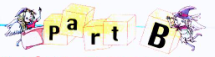 Let’s chant
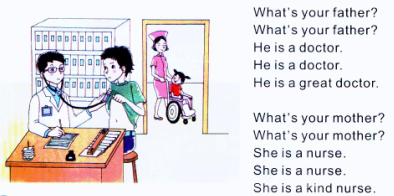 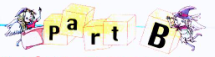 Let’s chant
根据本节课所学内容改编chant
例如：
What’s your sister?
What’s your sister?
She is a driver.
She is a driver.
She is a great driver.